Unit Status Reporting (USR)
CPT Jeffery O’Conner
3BCT CBRN Officer
Jeffery.r.oconner@us.army.mil
910-643-8593
Agenda
What is USR?
Components
BLUF
How can you affect the Battalion (and Brigade) USR  at your Level
Conclusion
Questions
What is USR?
The Unit Status Report is a Monthly reporting requirement that provides the Battalion and Brigade Commander a standardized, metric based system to  evaluate the current readiness level of the unit. 

The USR is composed of 4 primary categories of data:
Personnel (P-level) – Derived from AAA-162’s as entered in EMILPO
Equipment and supplies on–hand/available (S-level) – Derived from PBUSE and LIW
Equipment readiness/serviceability (R-level) – Manually entered from AMMS reports generated from the BMO
Unit training level proficiency (T-level)  - Derived from:
T/P/U status of METL tasks -Battalion Commanders judgment call
Manning and training data from Squads / Crews

The Four measured areas support the overall assessment of the unit’s core functions and designed capabilities (C-level)

NETUSR – web based software Located on the SIPR network.  BN CBRN Officer  is usually the POC and carries USR Officer as an additional duty.
Personnel (P-Level)
Comprised of the following:
Assigned
Available ( Medical and Administrative) 
Duty MOS Qualified (DMOSQ)
Senior Grade Available  

What affects P-Level:
-       Medical and  Administratively non-available personnel lower the BNs  P-Level
An Overage of an MOS will not count towards the DMOSQ percentage  (i.e. an MTOE of 20 11B10P has 25 11B10P, only 20 will count towards the DMOSQ percentage).
MOSQ – The Soldier holds the  proper MOS for the position in which  they are assigned.

BN Identifies top shortages for inclusion in the Brigade USR
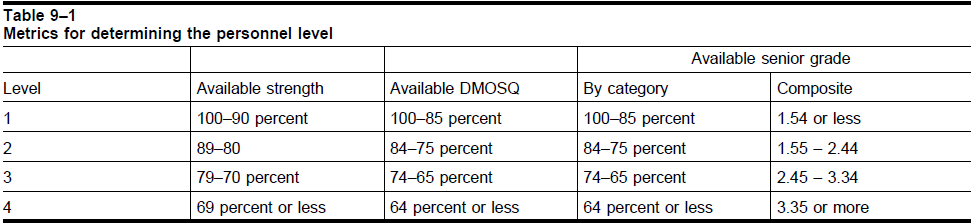 AR 220-1, p 44
Equipment and supplies on–hand/available (S-level)
Comprised of the following:
- line item number (LIN) the on hand/availability status of designated critical equipment items (pacing
          items) and the on–hand/availability status of the other mission essential equipment items (ERC A) that are listed on the unit’s MTOE or TDA.
- It does not consider the operational readiness/serviceability of the equipment items.

What affects S -Level:
Items are on hand  and available (the unit has access to the equipment within  72 hours )

BN Identifies top shortages for inclusion in the Brigade USR
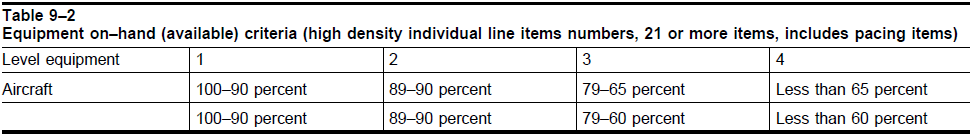 AR 220-1, p 46
Equipment readiness/serviceability (R-level)
Comprised of the following:
% Readiness of Equipment Readiness Code P(Pacing) items
% Readiness of Equipment Readiness Code A items

What affects R-Level:
-         Determined by calculating an aggregate R-level that considers all maintenance reportable equipment in the unit’s possession.  ( Hours Available / Hours Possible – BMO) 
-         A separate R level is determined for each maintenance reportable pacing item (ERC P) LIN. The measured unit’s overall R-level is determined by comparing the aggregate R-level and the R-levels for each maintenance reportable pacing item LIN. 

Unit’s overall R-level is equal to the lowest of these R-levels.

IF A PACING ITEM IS NOT 100%,  ITS LEVEL WILL BE THE REPORTED LEVEL FOR THE ENTIRE BATTALION.
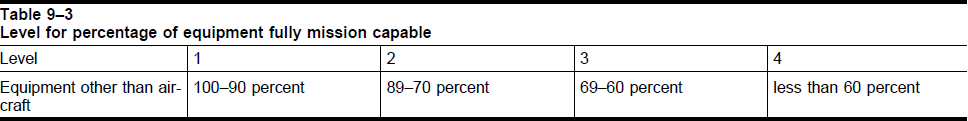 AR 220-1, p 51
Unit Training Level Proficiency (T-level)
Comprised of the following:
-      Aggregate of the Overall T/P/U status of the Battalion’s METL.

What affects T-Level:
Reflects the commander’s assessment of unit proficiency in the METs associated with its core functions/designed capabilities.





Squad and crew manning – FMQ, FMCC, FMU, MMCC, MMU, PMCI (AR 220-XX) 
-  Build teams with longevity
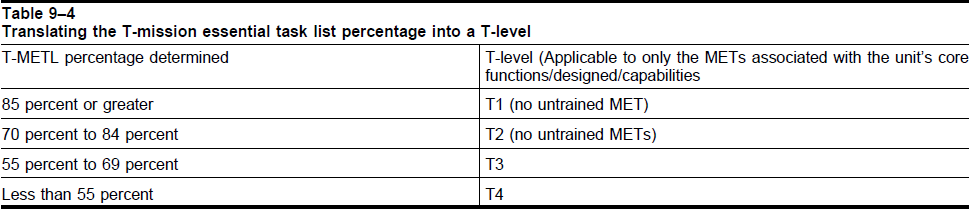 AR 220-1, p 51
BLUF
BRIGADE READINESS STARTS AT THE COMPANY LEVEL
How can you affect the Battalion (and Brigade) USR  at your Level
Personnel (P-Level)
-       Work with your battalion MEDO to monitor Medically non-available personnel.  Most medical  non-available are not long term issues.   Most can be resolved in a day by a trip to SRC / Dental / Clinic.
Equipment and supplies on–hand/available (S-level) 
Ensure that all equipment shortages  have a valid requisition number. 
Work through your BN S4 and the BDE PBO to see if equipment can be laterally transferred from elsewhere in the Brigade or Division.
Equipment readiness/serviceability (R-level)
Command emphasis on PMCS and identify problems before they deadline a piece of equipment. 
Ensure all 5988Es receive action and all necessary repair parts are on order. 
 Ensure services are being conducted in a timely manner
Identify equipment with recurring readiness issues and find ways to mitigate.
Unit training level proficiency (T-level)
Ensure soldiers are properly resourced to conduct training (Land, Ammo, Class I)
Voice any  difficulties to your COC for inclusion in the USR (land availability, training assets, etc)
Conclusion
The NETUSR goes all the way to DA, and is viewable from DA all the way down to Battalion level.
IT IS NOT A REPORT CARD. It is designed to be a non-biased assessment of the Battalion to identify issues for resolution.  
Each  month your Battalion XO meets with P5 to discuss their respective Battalion USR and identify key issues.
Questions
?